6
Физика
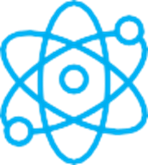 Класс
Тема:

Молекулы и их размеры

Учитель: Андреева Елизавета Александровна
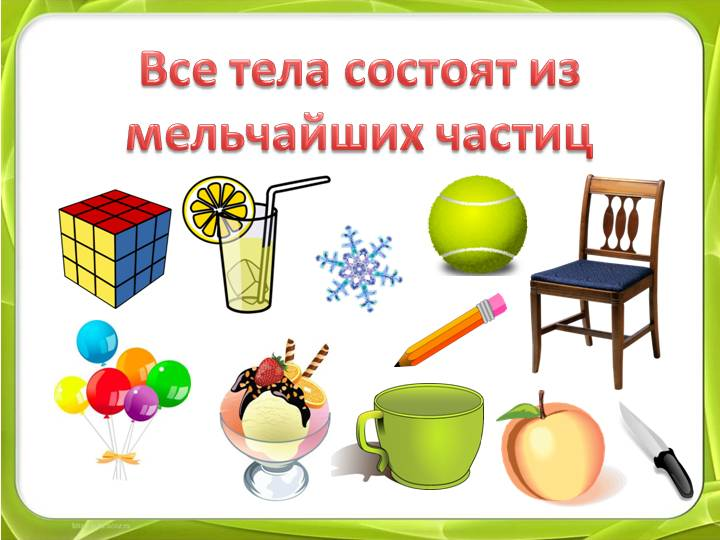 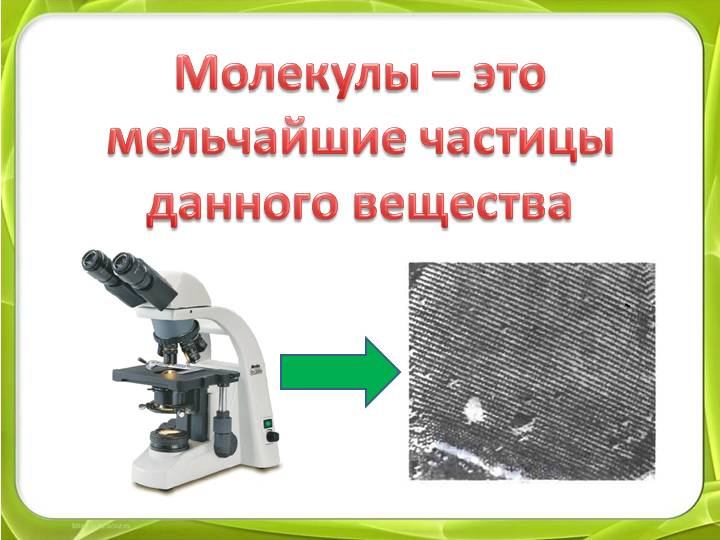 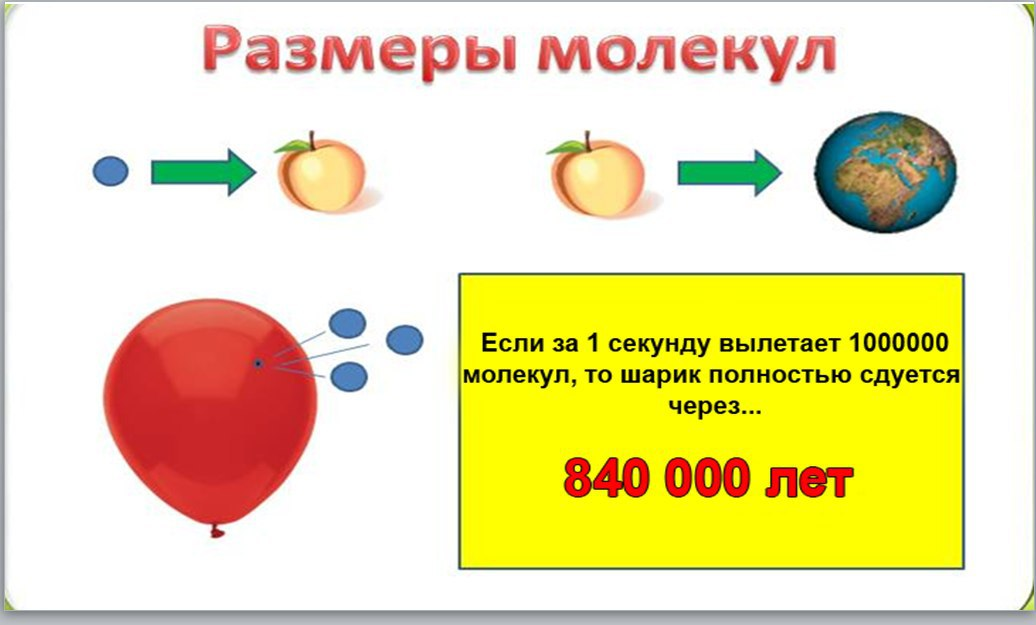 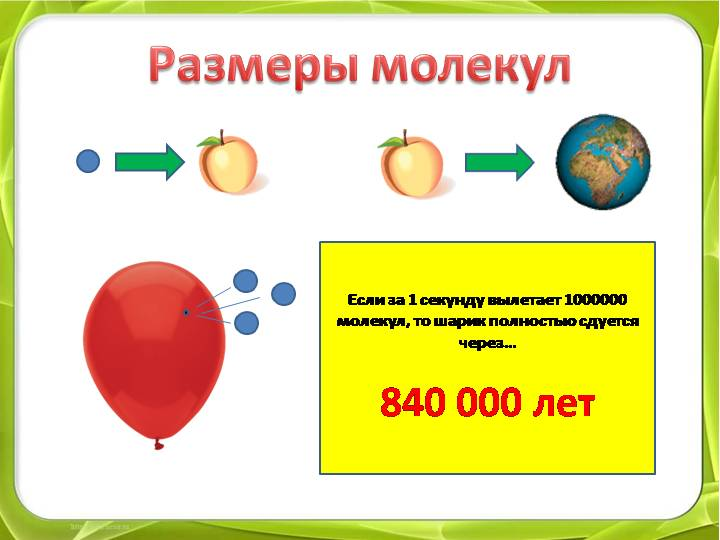 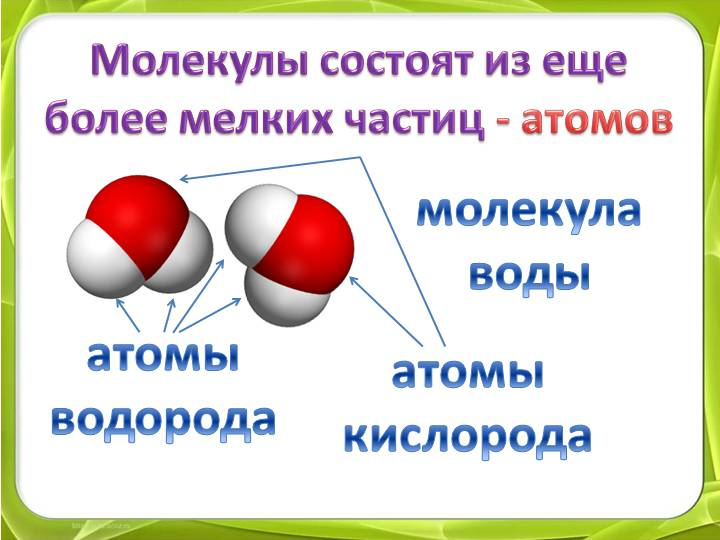 Молекулы
О – атом кислорода
Н – атом водорода
С – атом углерода
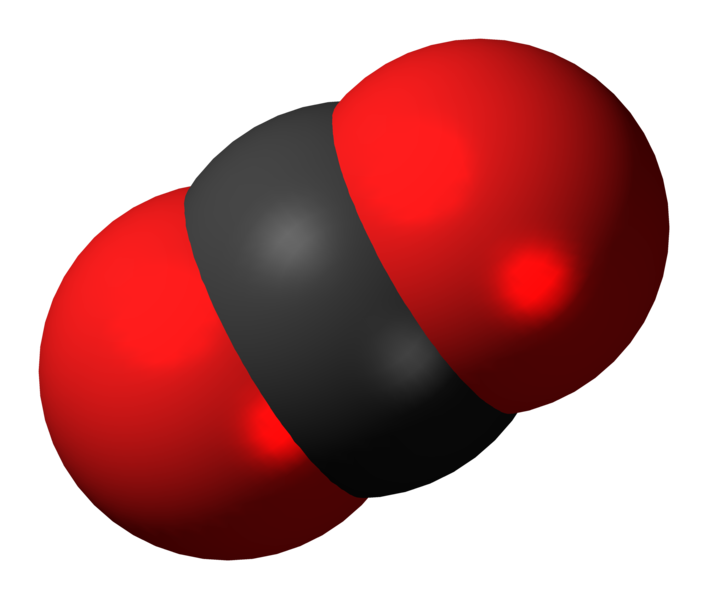 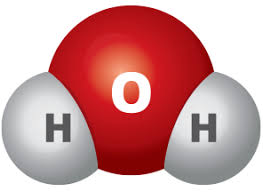 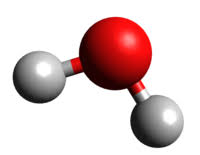 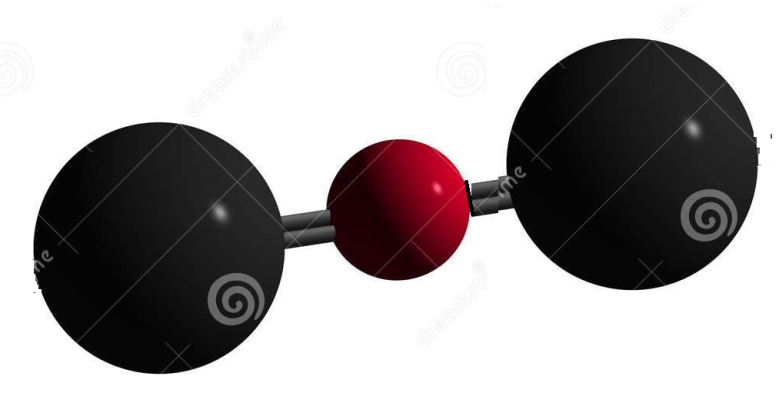 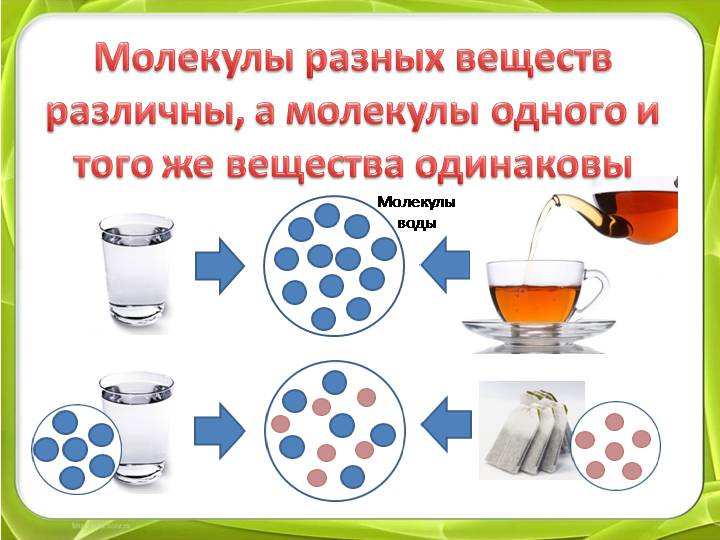 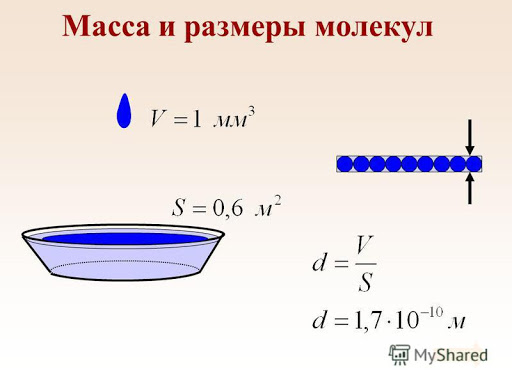 V = S*d
Задача 1
Капля масла объемом 0,003мм𝟑  растеклась по поверхности воды тонким слоем и заняла площадь 300см𝟐. Принимая толщину слоя равной диаметру молекулы масла, определите этот диаметр.
Дано:
Решение:
V =
S =
d - ?
= 0,0000001 мм
= 0,0000001*0,001 м
= 0,1*0,000000001 м
= 0,1 нм
Ответ: 0,1 нм
Задача 2
На фотоснимке видимый диаметр молекулы некоторого вещества равен 0,5 мм. Чему равен действительный диаметр молекулы данного вещества, если фотоснимок получен с помощью электронного микроскопа с увеличением в 200000 раз?
Дано:
Решение:
k = 200000
= 2,5*0,000000001 м =
2,5 нм
d0 - ?
Ответ: 2,5 нм
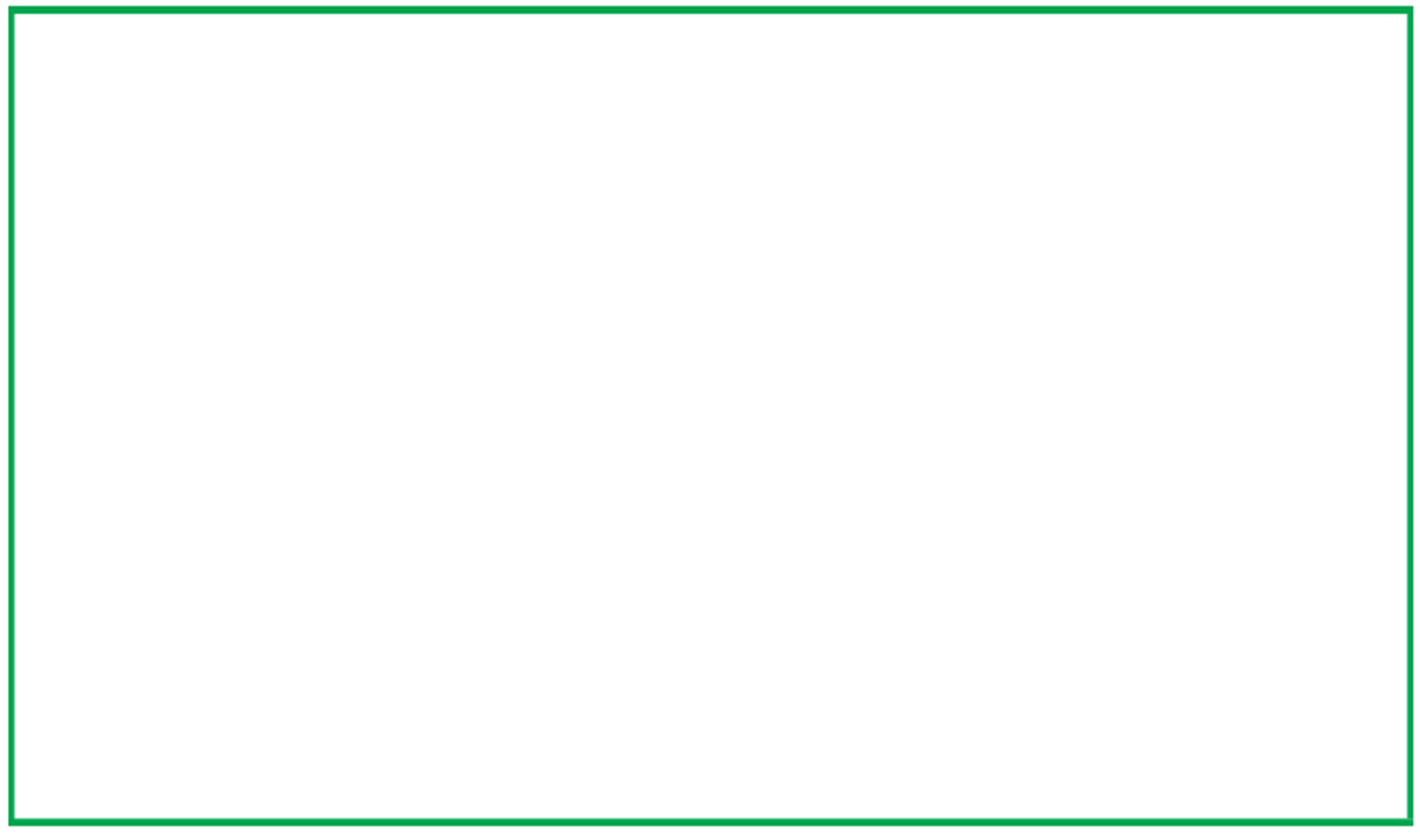 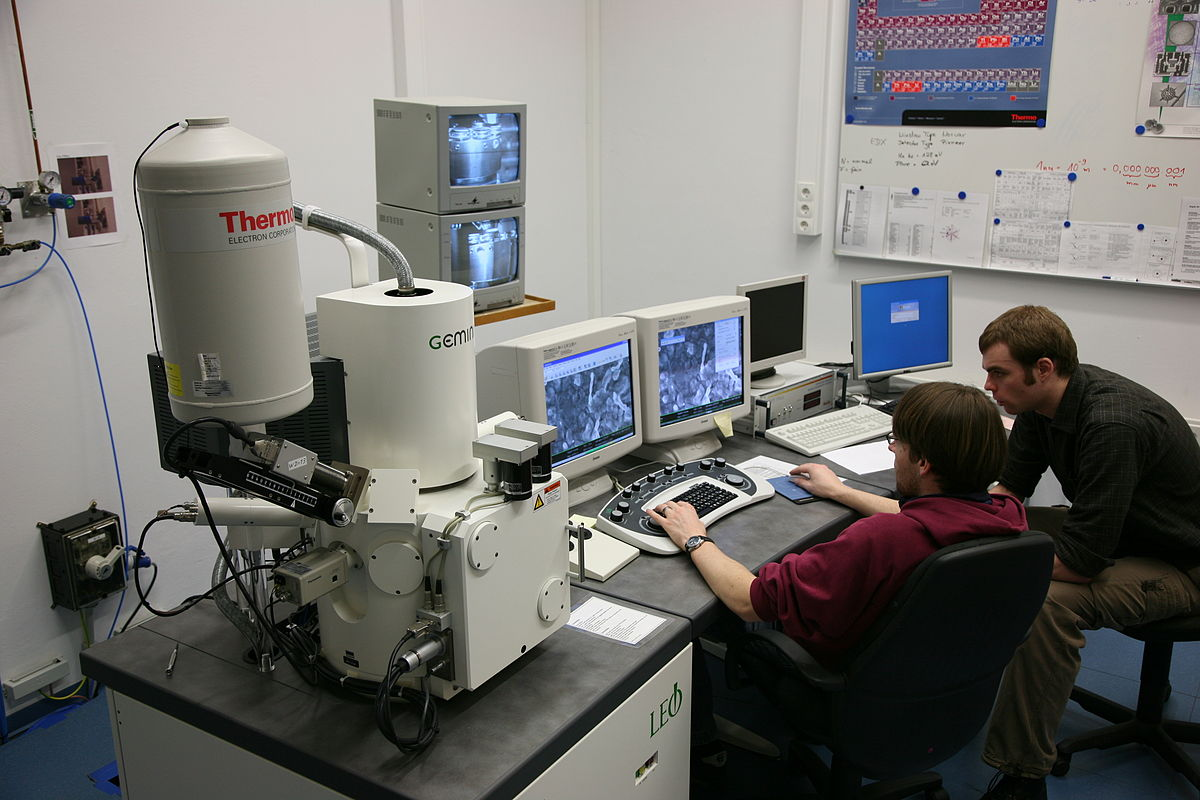 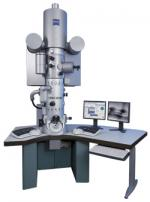 В настоящее время с помощью специальных электронных микроскопов можно получить рисунки сравнительно больших молекул и некоторых атомов. 
   Размер атома водорода равен 0,0000002 мм, а размер молекулы белка составляет примерно 0,00000023 мм.
Задание:
Прочитать тему 9
Ответить на вопросы (стр. 21)